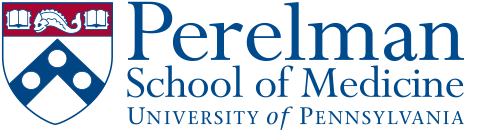 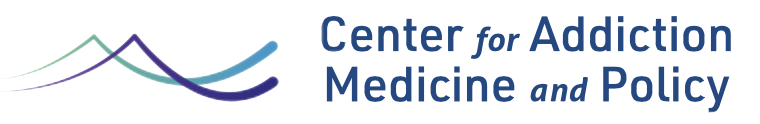 AMERSA National Conference 2023
Buprenorphine Precipitated Withdrawal in Hospitalized Patients: Incidence & Risk Factors from Three Hospitals in Philadelphia
November 4nd, 2023
Ashish Thakrar, MD, MS, Andrew Siaw-Asamoah, Anthony Spadaro, MD, Lewis Nelson, MD, Jeanmarie Perrone, MD, Paul Christine, MD, PhD, Margaret Lowenstein, MD, MPhil, MSHP, and Austin Kilaru, MD, MSHP
apthakrar@pennmedicine.upenn.edu
Assistant Professor of Medicine
Department of Medicine
University of Pennsylvania
1
Disclosures
No disclosures or conflicts of interest
Incidence of Buprenorphine Precipitated Withdrawal in Hospitalized Patients
AMERSA 2023 Annual Conference | Ashish Thakrar apthakrar@pennmedicine.upenn.edu
Background
Increased reports of buprenorphine precipitated withdrawal (PW) 
Patients report PW despite 12-48h abstinence from fentanyl.1
Case reports: PW despite initial COWS >13.2,3
In Philadelphia: most are declining traditional/high dose initiation due to fear of buprenorphine PW
Yet two recent studies found very low incidence of PW:
D’Onofrio (2023): Among 897 fent+, PW incidence 1.0%
Initiation: 8mg SL once COWS>8
Snyder (2023): Of 87 reported fent. use in CA, PW incidence 4.5% 
Initiation: 8-16mg SL
Incidence of Buprenorphine Precipitated Withdrawal in Hospitalized Patients
AMERSA 2023 Annual Conference | Ashish Thakrar apthakrar@pennmedicine.upenn.edu
1.Varshneya (2021); 2.Shearer (2021); 3.Spadaro (2023); 4.Weimer (2023); 
5.Thakrar (2023)
Aims
1
Incidence
Aim 1: Estimate PW incidence at 3 hospitals in Philadelphia with traditional or high dose induction (2-16mg once COWS >8)
2
Risk Factors
Aim 2: Explore possible risk factors for PW
Incidence of Buprenorphine Precipitated Withdrawal in Hospitalized Patients
AMERSA 2023 Annual Conference | Ashish Thakrar apthakrar@pennmedicine.upenn.edu
Methods: Design, Setting, and Cohort
Retrospective cohort study using EHR review of 3 urban academic hospitals in Philadelphia, PA over 24 months (1/2020 - 12/2021)
Inclusion criteria:
OUD (by ICD-10, naloxone admin, or ED chief complaint)
Traditional initiation: 
COWS >8 before first buprenorphine
First buprenorphine dose: >2mg SL (excluding LDI, XR-BUP)
Exclusion: 
Missing COWS documentation <4h after buprenorphine
Incidence of Buprenorphine Precipitated Withdrawal in Hospitalized Patients
AMERSA 2023 Annual Conference | Ashish Thakrar apthakrar@pennmedicine.upenn.edu
[Speaker Notes: Historical ICD-10]
Methods: Outcome & Exposures
Primary outcome: precipitated withdrawal (PW)
Definition: rise in COWS >51,2 within 4h after buprenorphine
Sensitivity analysis: peak COWS within 2h after buprenorphine
Exploratory analysis of risk factors for PW (using logistic regression):
Higher initial doses3 
Lower pre-bup COWS4
Higher BMI5
Higher urine fentanyl/norfentanyl concentration (if UDT)6
1.D’Onofrio (2023); 2.Dunn (2023); 3.Rosado (2007); 4.SAMHSA (2021); 
5. Luba (2022); 6. Thakrar (2023)
Incidence of Buprenorphine Precipitated Withdrawal in Hospitalized Patients
AMERSA 2023 Annual Conference | Ashish Thakrar apthakrar@pennmedicine.upenn.edu
[Speaker Notes: >5 matches prior work1; >6 is clinically meaningful2]
Limitations & Strengths
Limitations of this approach:
Who accepts these buprenorphine initiations?
Who has COWS documented after buprenorphine?
Strengths of this approach:
Real-world setting
Did not have to meet clinical trial inclusion criteria
Incidence of Buprenorphine Precipitated Withdrawal in Hospitalized Patients
AMERSA 2023 Annual Conference | Ashish Thakrar apthakrar@pennmedicine.upenn.edu
[Speaker Notes: Lots of fear of PW in Philadelphia

If things go well, less likely to have COWS documented
If things go really poorly (eg., ”AMA”), also less likely]
Results: Flow Diagram & PW Incidence
375   Traditional initiations
149	Missing COWS <4h after buprenorphine
Mean age 38.6, 34% female, 57% White, 68% Medicaid, 38% OUD dx
PW incidence: 11.5% (26/226)
[COWS with 2h]: 12.9% (18/140)
226  Traditional initiation & COWS documented <4h after buprenorphine
Incidence of Buprenorphine Precipitated Withdrawal in Hospitalized Patients
AMERSA 2023 Annual Conference | Ashish Thakrar apthakrar@pennmedicine.upenn.edu
[Speaker Notes: 375: Mean age 39.9, 38% female, 1.6% PDD
149: Mean age 41.8, 46% female, 2.7% PDD

38% F11 ED diagnosis
26/375 = 6.9%]
Results: Clinical Risk Factors for PW
Results: Clinical Risk Factors for PW
Results: Clinical Risk Factors for PW
Results: Clinical Risk Factors for PW
Results: Case Characteristics & PW Incidence
375   Traditional initiations
149	Missing COWS <4h after buprenorphine
226  Traditional initiation & COWS <4h after buprenorphine
56	UDT not sent
47	Fentanyl/norfentanyl absent on UDT
123   Traditional initiation, withdrawal documented, & confirmed fentanyl use
PW incidence: 16.3% (20/123)
Incidence of Buprenorphine Precipitated Withdrawal in Hospitalized Patients
AMERSA 2023 Annual Conference | Ashish Thakrar apthakrar@pennmedicine.upenn.edu
[Speaker Notes: 26/375 = 6.9%]
Results: Clinical Risk Factors for PW
Results: Fentanyl Concentration in Urine as a Risk Factor for PW
[Speaker Notes: Methadone, buprenorphine, naloxone, Other opioids: also not significant]
Results: Fentanyl Concentration in Urine as a Risk Factor for PW
[Speaker Notes: Methadone, buprenorphine, naloxone, Other opioids: also not significant]
Conclusions, Limitations, and Next Steps
Conclusions: 
Among 226 traditional or high dose buprenorphine initiations at 3 hospitals in Philadelphia, PW incidence ranged from 11.5-16.3%
Future studies should explore whether higher BMI and higher  fentanyl/norfentanyl concentrations predict risk for PW
Limitations:
Retrospective, Philadelphia, did not correct for multiple comparisons
Risk of bias: Who accepted bup? Who had COWS documented?
Next steps:
Funded R34 will prospectively test PW ~ fent/norfent concentration
Incidence of Buprenorphine Precipitated Withdrawal in Hospitalized Patients
AMERSA 2023 Annual Conference | Ashish Thakrar apthakrar@pennmedicine.upenn.edu
Questions & Discussion
Xylazine Testing & Withdrawal Among Hospitalized Patients in Philadelphia
SGIM 2023 Annual Conference | Ashish Thakrar apthakrar@pennmedicine.upenn.edu
Citations
Varshneya NB, Thakrar AP, Hobelmann JG, Dunn KE, Huhn AS. Evidence of Buprenorphine-precipitated Withdrawal in Persons Who Use Fentanyl. Journal of Addiction Medicine. 2021; doi:10.1097/ADM.0000000000000922
Shearer D, Young S, Fairbairn N, Brar R. Challenges with buprenorphine inductions in the context of the fentanyl overdose crisis: A case series. Drug Alcohol Rev. Published online October 13, 2021:dar.13394. doi:10.1111/dar.13394
Spadaro A, Faude S, Perrone J, et al. Precipitated opioid withdrawal after buprenorphine administration in patients presenting to the emergency department: A case series. JACEP Open. 2023;4(1). doi:10.1002/emp2.12880
Weimer MB, Herring AA, Kawasaki SS, Meyer M, Kleykamp BA, Ramsey KS. ASAM Clinical Considerations: Buprenorphine Treatment of Opioid Use Disorder for Individuals Using High-potency Synthetic Opioids. J Addict Med. Published online July 28, 2023. doi:10.1097/ADM.0000000000001202
Thakrar AP, Faude S, Perrone J, et al. Association of Urine Fentanyl Concentration With Severity of Opioid Withdrawal Among Patients Presenting to the Emergency Department. J Addict Med. 2023;Publish Ahead of Print. doi:10.1097/ADM.0000000000001155
Incidence of Buprenorphine Precipitated Withdrawal in Hospitalized Patients
AMERSA 2023 Annual Conference | Ashish Thakrar apthakrar@pennmedicine.upenn.edu
Extra Slides
Results: Clinical Risk Factors for PW
Results: Fentanyl Concentration in Urine as a Risk Factor for PW
[Speaker Notes: Methadone, buprenorphine, naloxone, Other opioids: also not significant]